Can a goat wear a coat?
Can a goat wear a coat?
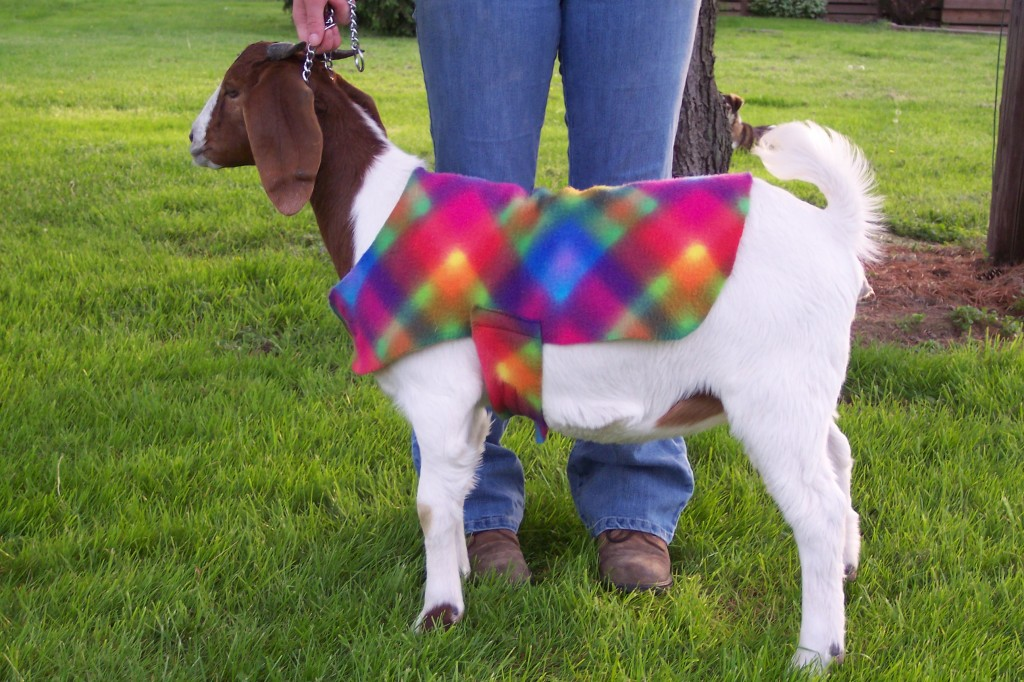 Can a mouse lift a house?
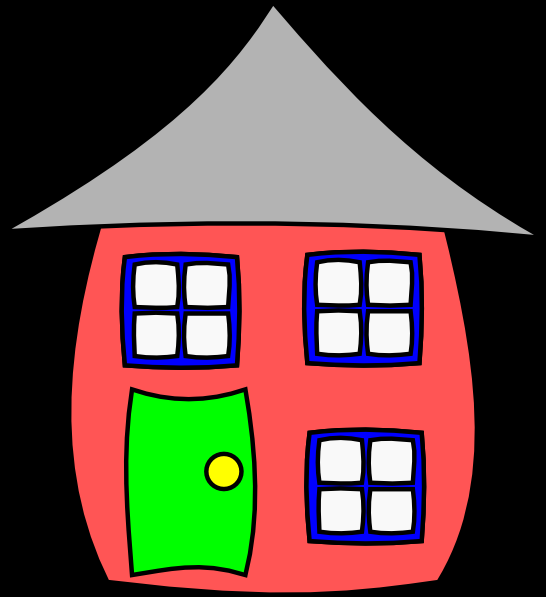 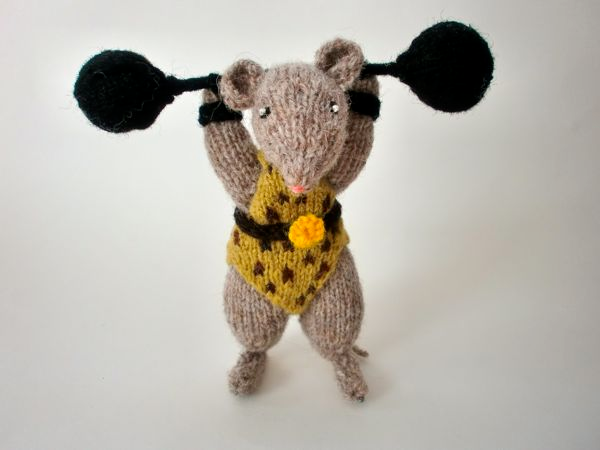 Can a cat wear a hat?
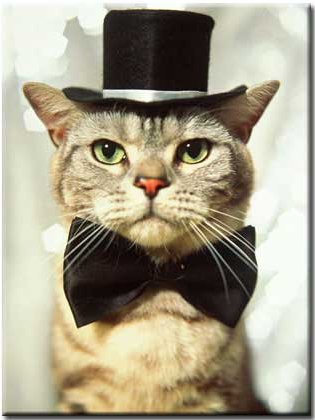 Can a duck drive a truck?
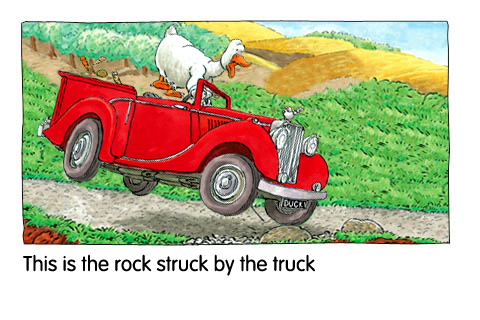 Can a kitten knit a mitten?
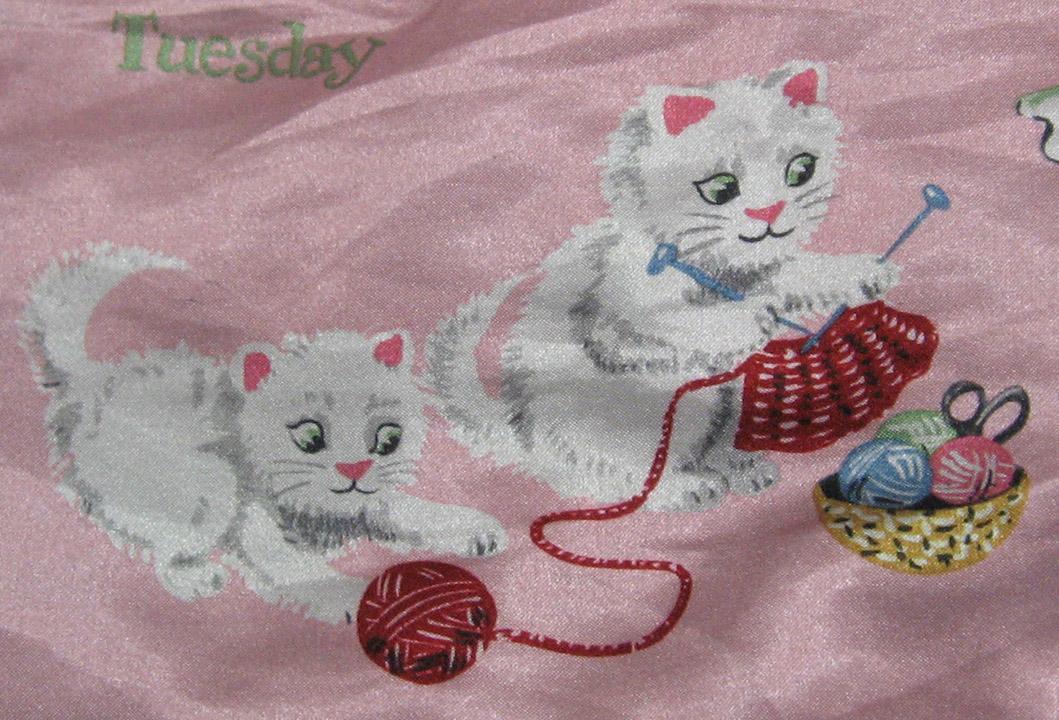 Can a hog learn to jog?
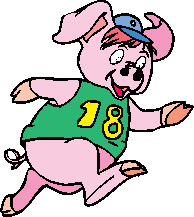 Can a snail get mail?
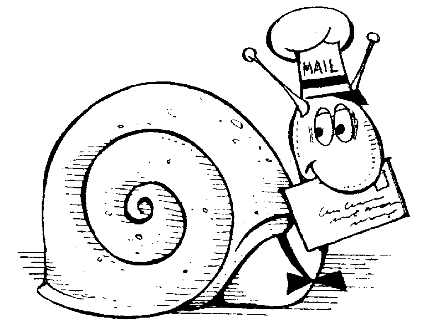